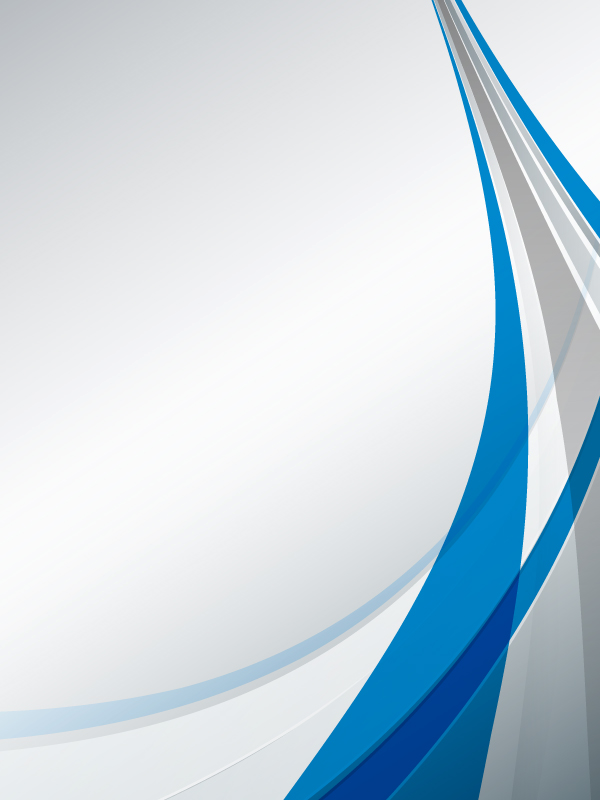 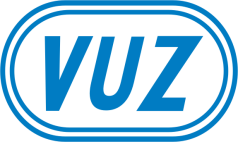 VÝZKUMNÝ ÚSTAV ŽELEZNIČNÍ, a.s.
Zkušenosti z aplikace TSI
 subsystému energie
Autor:     Ivan Dobeš                         Datum:     16. 10. 2013
Místo:      Vládní salónek - žst. Praha hl.n.
1
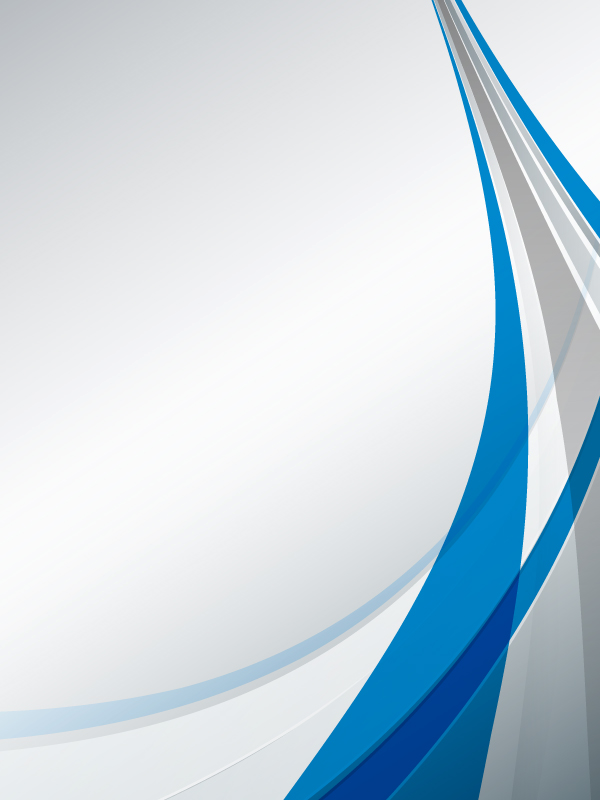 Vývoj TSI „Energie“
TSI HS ENE (2002/733/ES) – TSI Energie pro vysokorychlostní železniční systém

TSI HS ENE (2008/284/ES) – revize TSI Energie pro vysokorychlostní železniční systém

TSI CR ENE (2011/274/EU) – TSI Energie pro konvenční železniční systém

TSI ENE (2014) – TSI HS +CR + požadavky na tratě o rozchodu 1520 mm (oblast bývalého Sovětského svazu)  a 1524 mm (Finsko)
VÝZKUMNÝ ÚSTAV ŽELEZNIČNÍ, a.s.
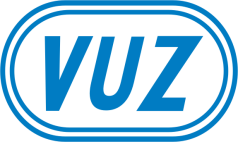 2
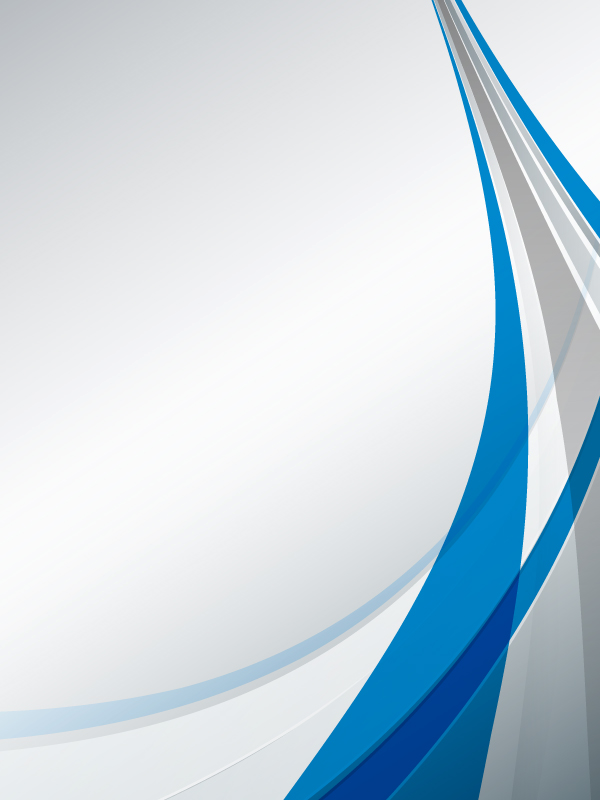 Posuzování podle TSI CR ENE (2011/274/EU)
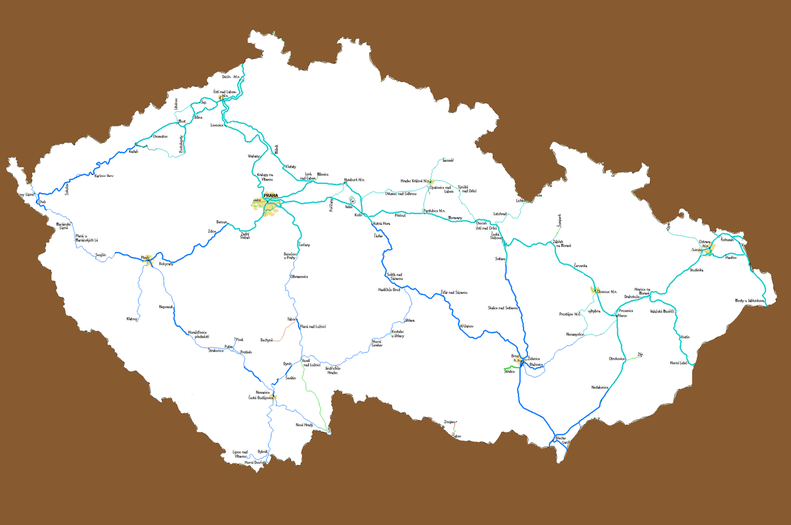 Dne 26.4.2011 vyšlo v Úředním věstníku Evropské unie Rozhodnutí komise o technické specifikaci pro interoperabilitu subsystému „Energie“ konvenčního železničního systému (TSI CR ENE).
VÝZKUMNÝ ÚSTAV ŽELEZNIČNÍ, a.s.
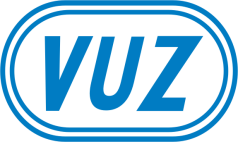 3
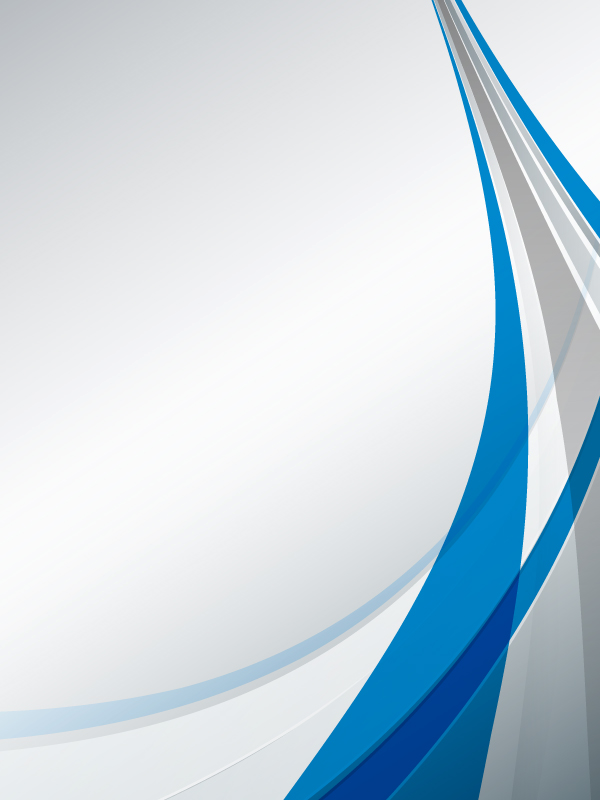 Hlavní součásti subsystému „Energie“
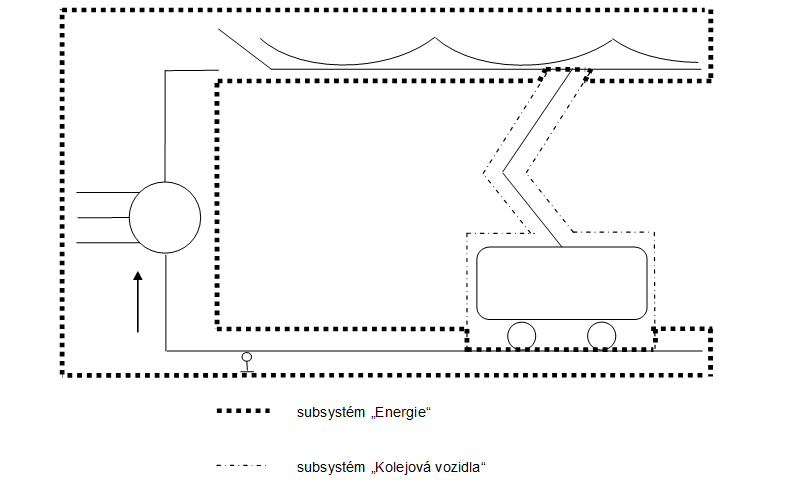 Trolejové vedení     
Úsekové děliče
Úseky pro oddělení (napěťových soustav, případně jednotlivých fází)
Trakční napájecí a spínací stanice
Zpětná cesta proudu
VÝZKUMNÝ ÚSTAV ŽELEZNIČNÍ, a.s.
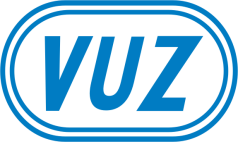 4
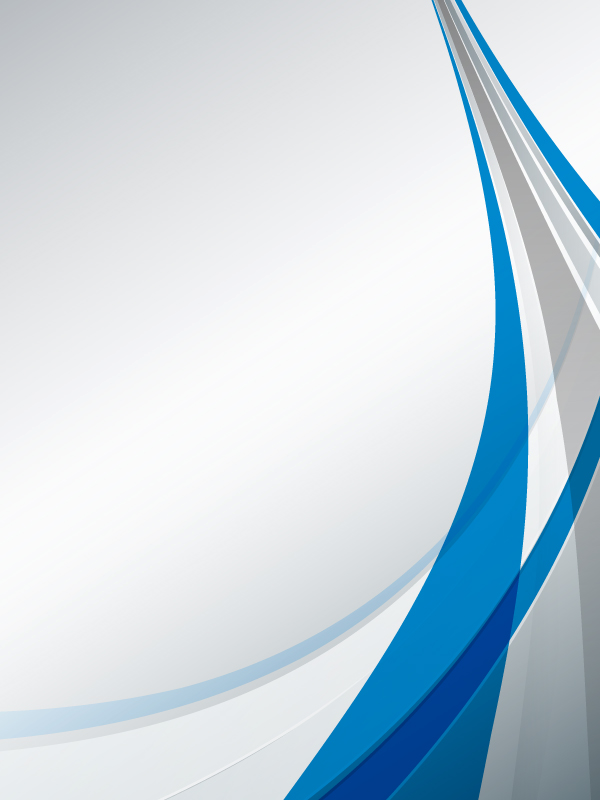 Prvky interoperability
Každý subsystém se skládá z jednotlivých prvků interoperability. V TSI ENE je definován pouze jeden prvek a to „trolejové vedení“. 

Aby mohlo být trakční vedení použito na interoperabilních tratích a integrováno do subsystému musí být certifikováno jako prvek interoperability. Pokud tato podmínka není splněna postupuje se podle zvláštních ustanovení v TSI.

Rozsah certifikace prvku interoperability „trolejové vedení“ obsahuje pouze ty části, které jsou důležité pro kompatibilitu trakčního vedení s pantografovým sběračem vozidla vyhovujícím TSI.
VÝZKUMNÝ ÚSTAV ŽELEZNIČNÍ, a.s.
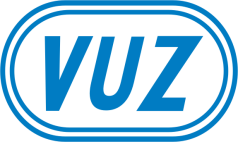 5
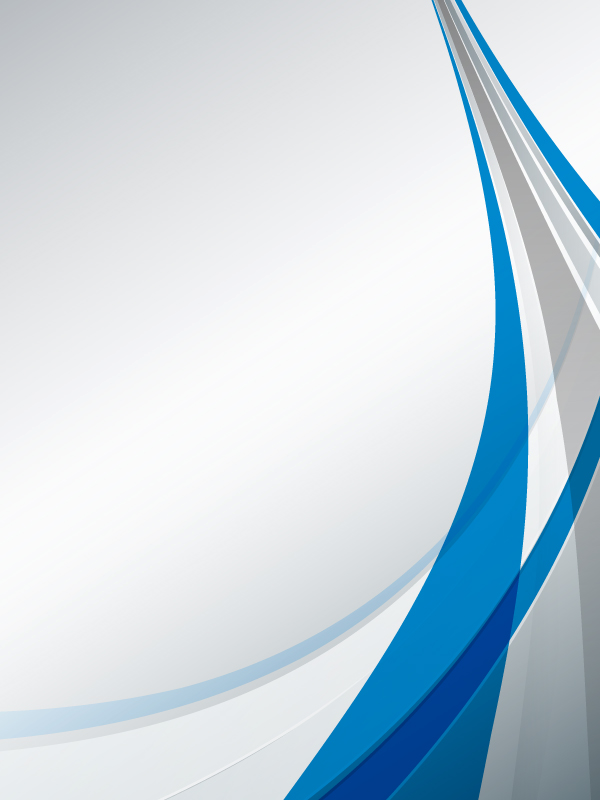 Vlastnosti trolejového vedení jako prvku IO
VÝZKUMNÝ ÚSTAV ŽELEZNIČNÍ, a.s.
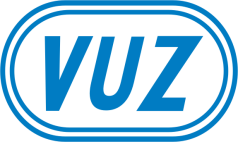 6
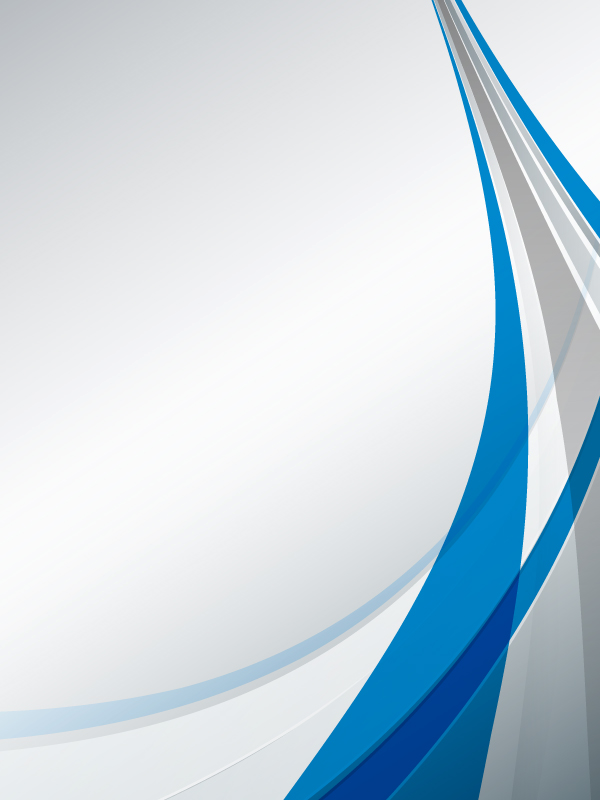 Vlastnosti trolejového vedení jako prvku IO
Geometrie TV

výška trolejového vodiče




sklon trolejového vodiče






stranová výchylka
VÝZKUMNÝ ÚSTAV ŽELEZNIČNÍ, a.s.
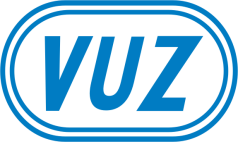 7
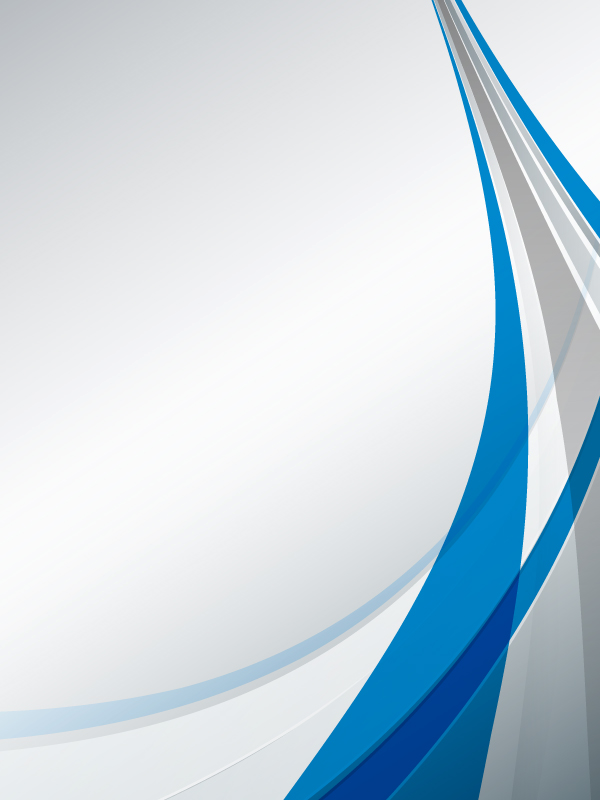 Vlastnosti trolejového vedení jako prvku IO
Geometrie trolejového vedení - realizace
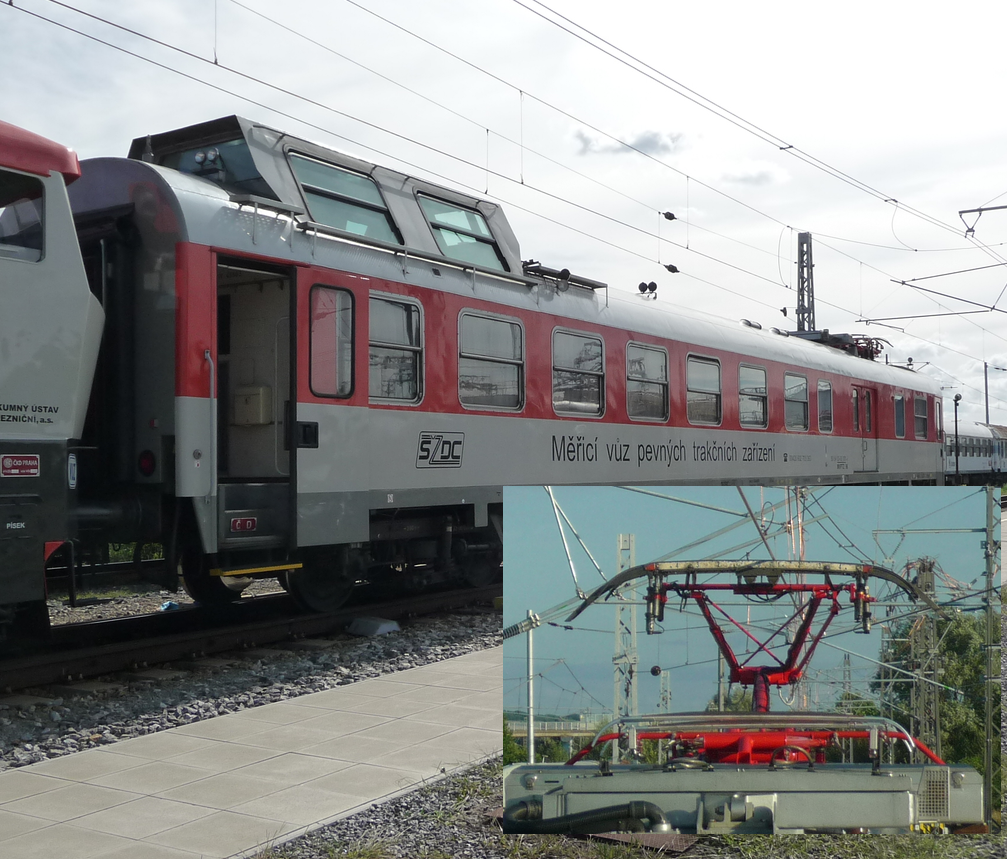 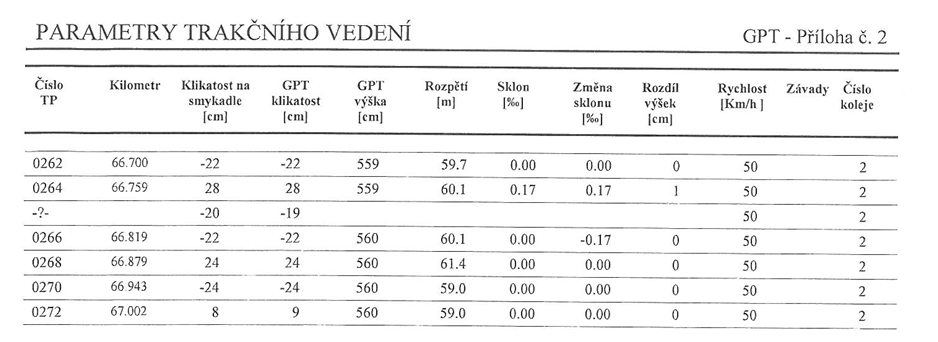 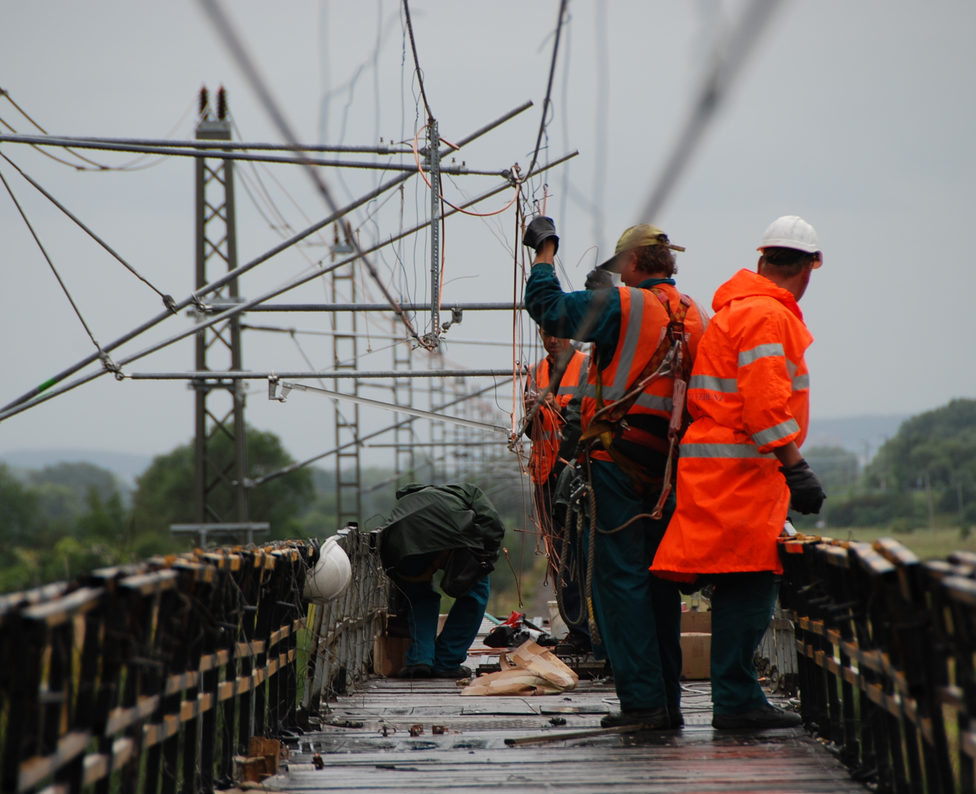 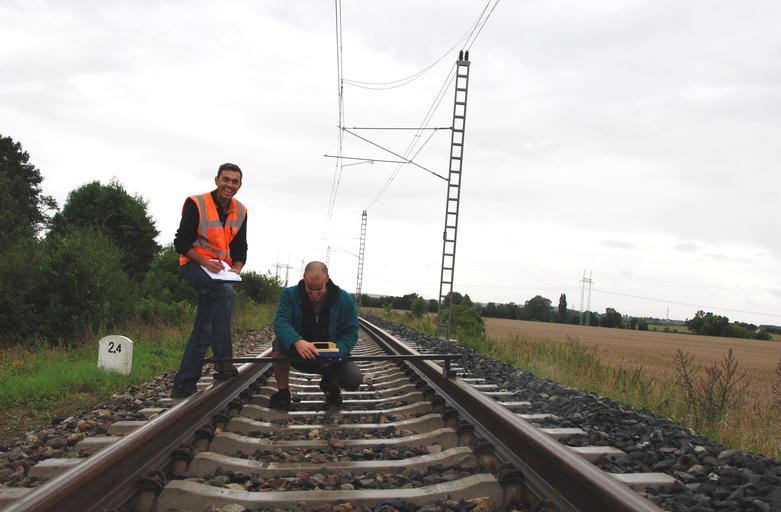 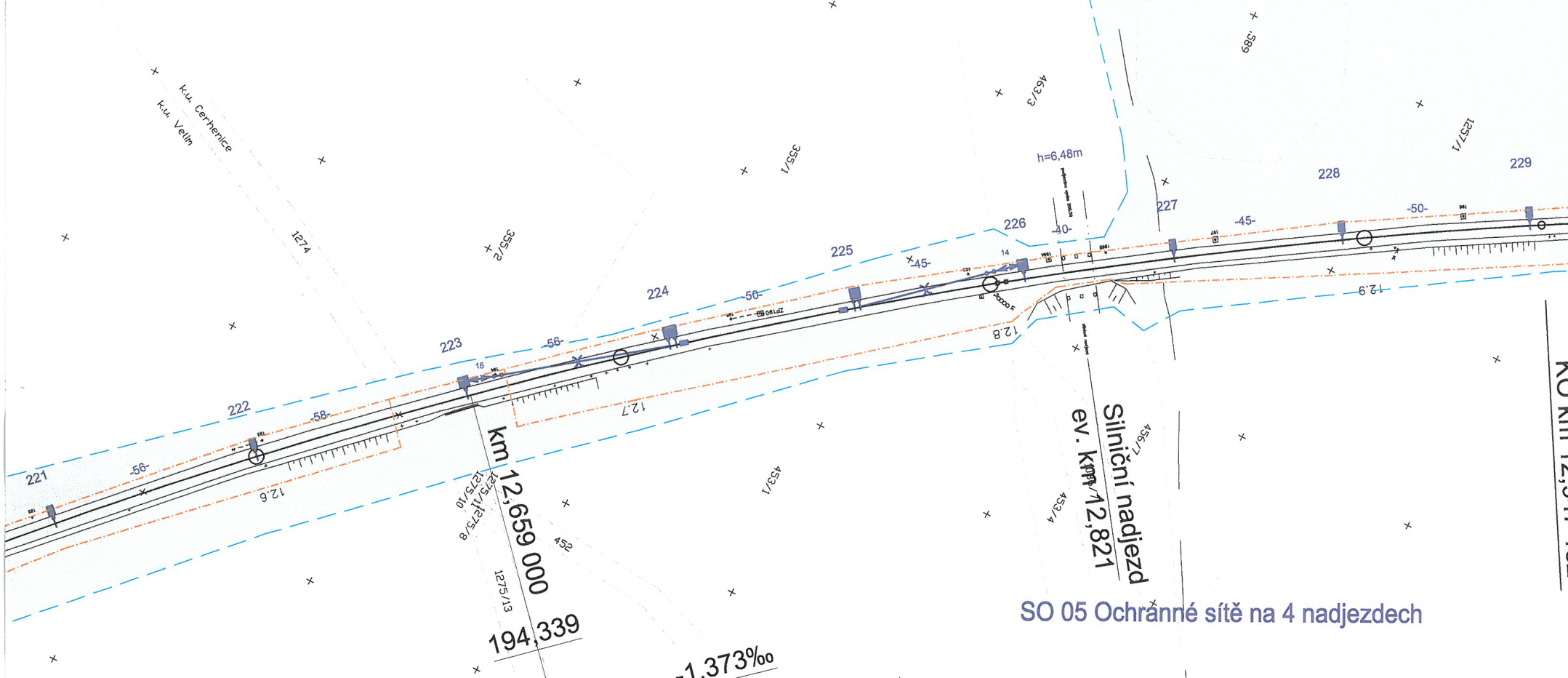 VÝZKUMNÝ ÚSTAV ŽELEZNIČNÍ, a.s.
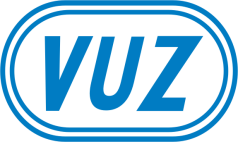 8
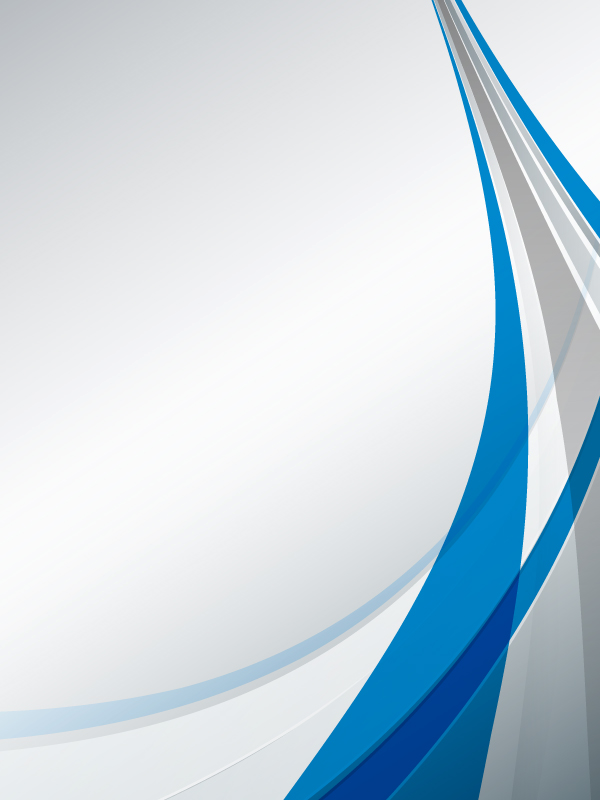 Vlastnosti trolejového vedení jako prvku IO
Střední přítlačná síla

Fm je tvořena statickými, dynamickými a aerodynamickými složkami přítlačné síly pantografového sběrače.

Rozsahy Fm pro jednotlivé napájecí soustavy jsou definovány v normě EN 50367.
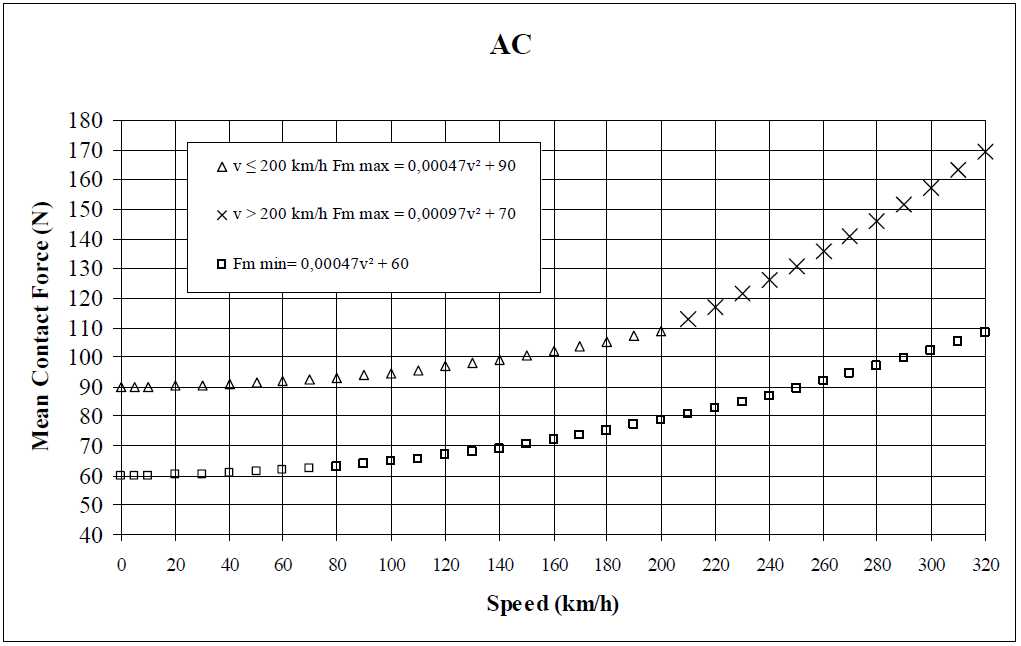 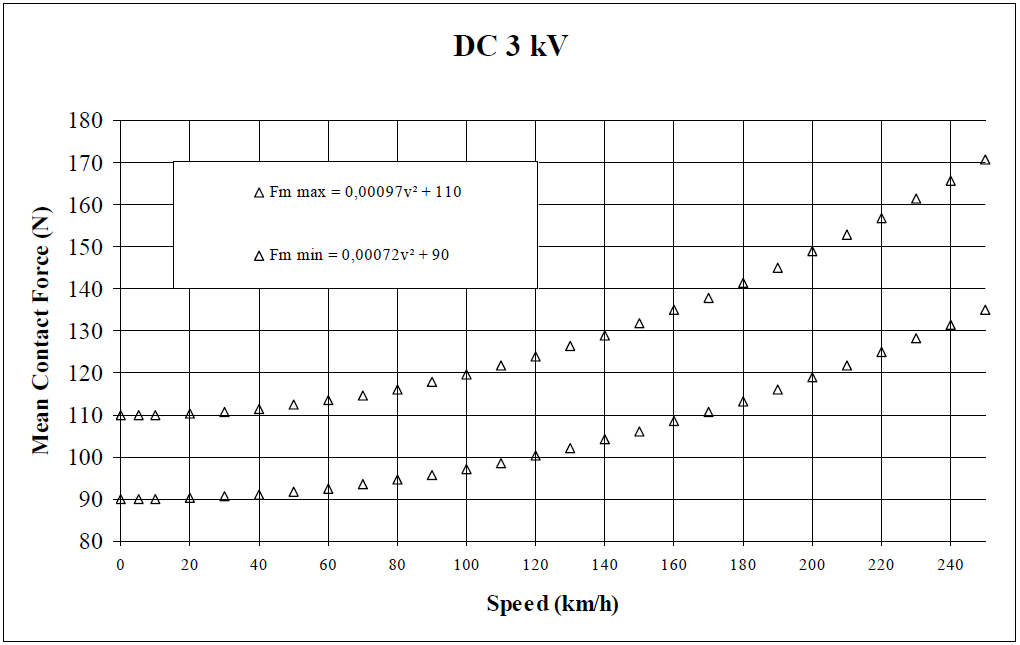 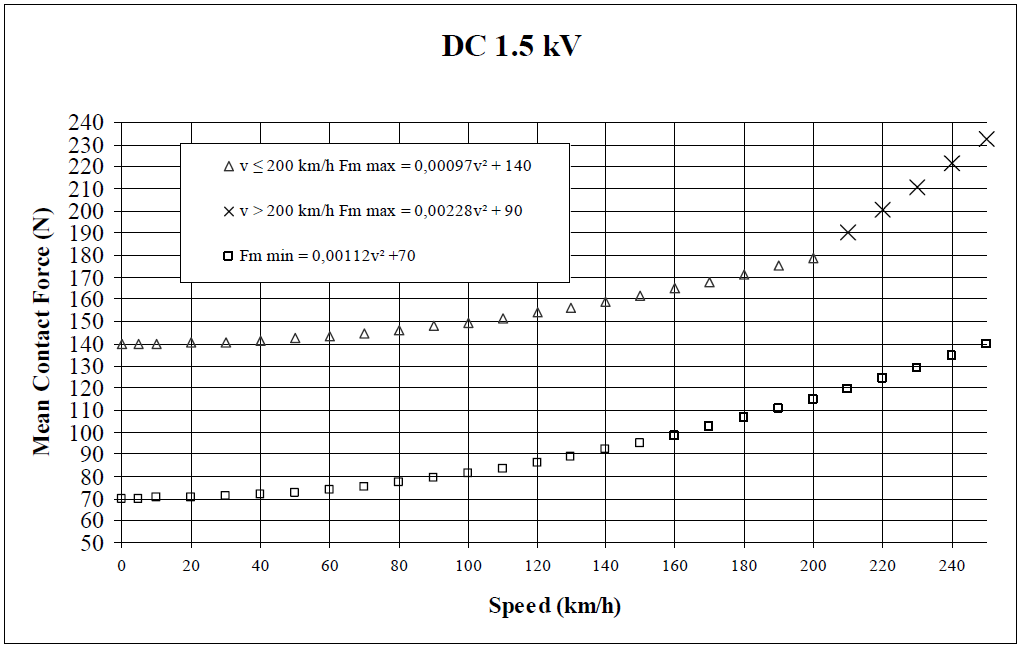 VÝZKUMNÝ ÚSTAV ŽELEZNIČNÍ, a.s.
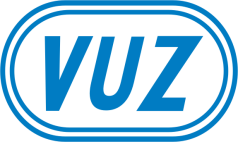 9
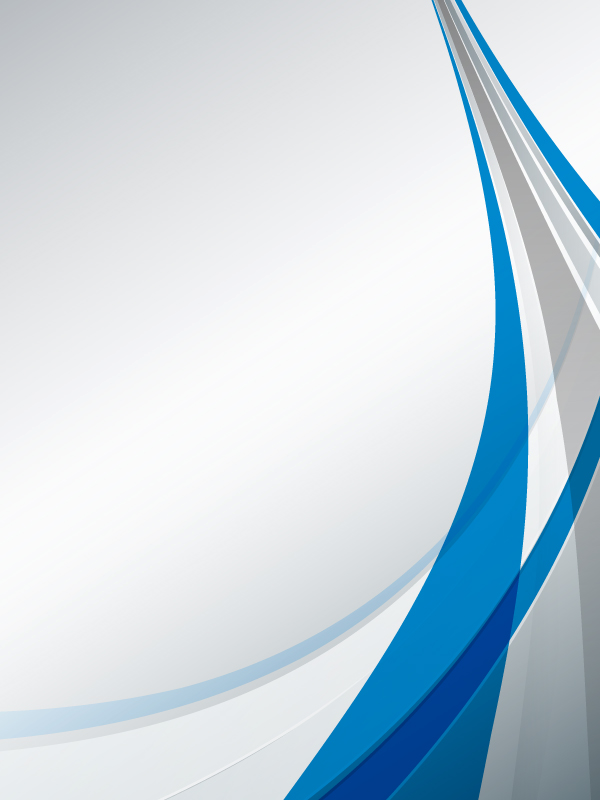 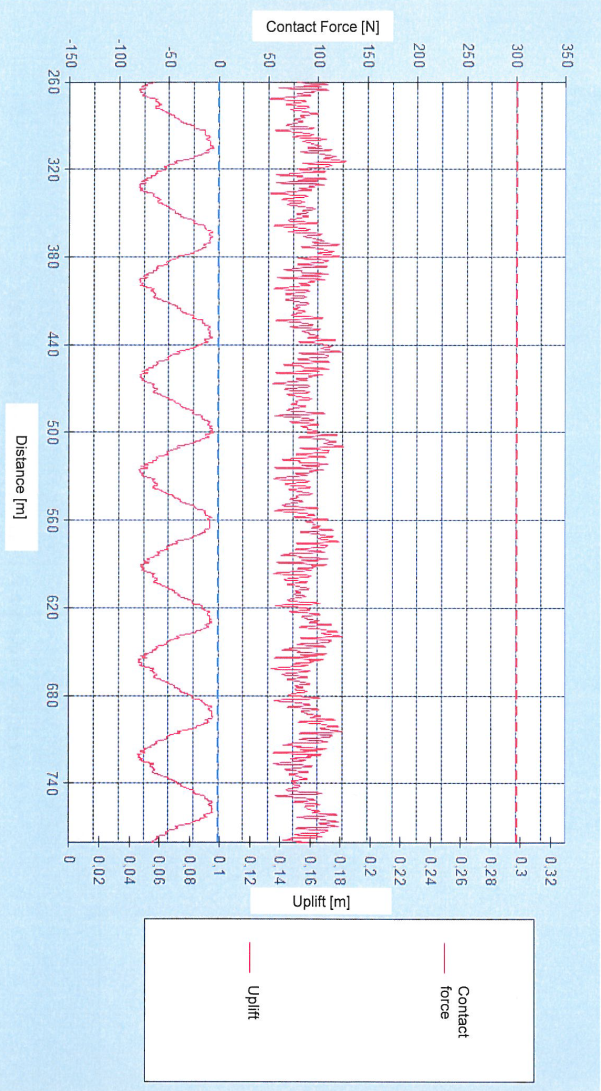 Vlastnosti trolejového vedení jako prvku IO
Dynamické chování a jakost odběru proudu

Splnění požadavků na dynamické chování se ověřuje posouzením:
zdvihu trolejového vodiče a střední přítlačné síly Fm a směrodatné odchylky σmax
nebo procenta jiskření.

Posouzení ve fázi „přezkoumání návrhu“
Simulace provedená podle normy EN 50318

Posouzení ve fázi „zkouška typu“
Měření  provedené podle normy EN 50317
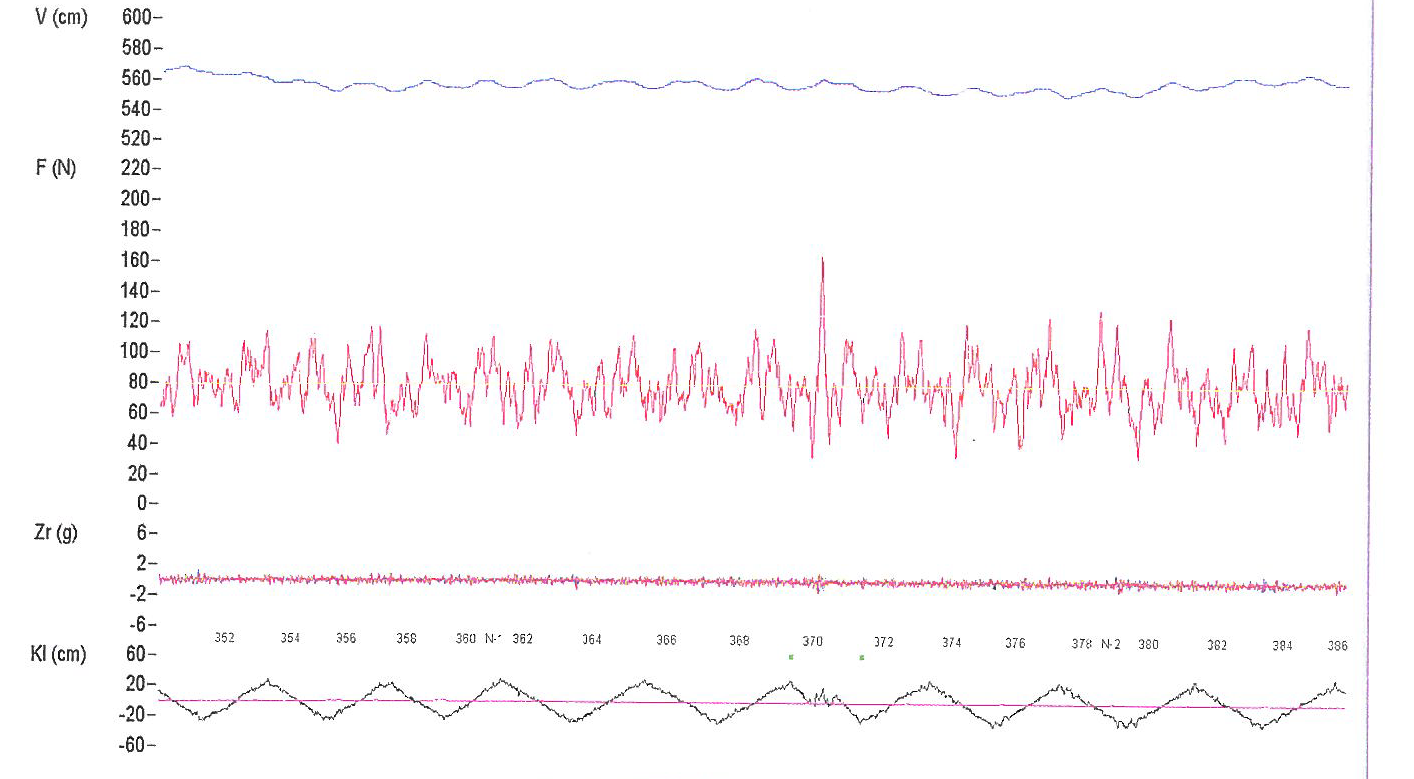 VÝZKUMNÝ ÚSTAV ŽELEZNIČNÍ, a.s.
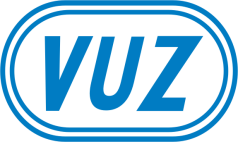 10
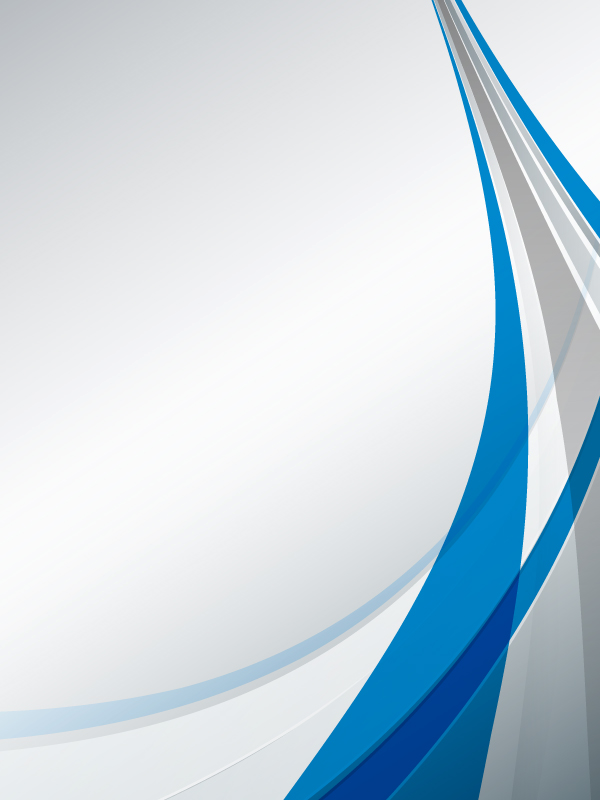 Vlastnosti trolejového vedení jako prvku IO
Vzdálenost mezi pantografovými sběrači

Trolejové vedení se navrhuje pro nejméně dva sousední provozované pantografové sběrače, přičemž minimální vzdálenost jejich os vůči ose hlavy pantografového sběrače je stanovena v tabulce:
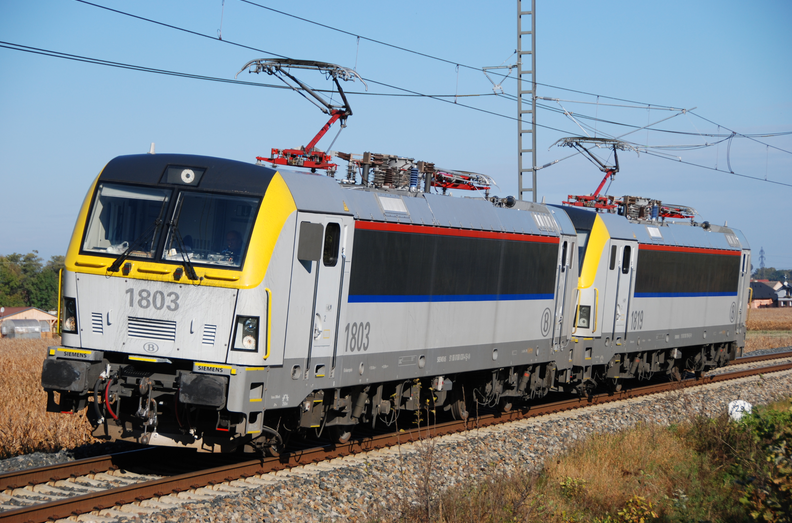 VÝZKUMNÝ ÚSTAV ŽELEZNIČNÍ, a.s.
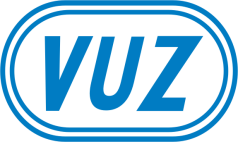 11
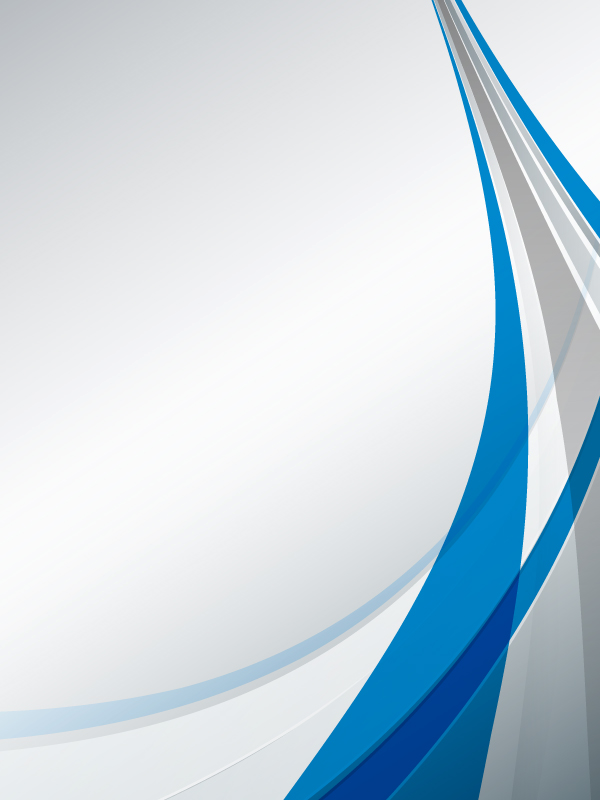 Vlastnosti trolejového vedení jako prvku IO
Proud při stání

Trolejové vedení stejnosměrných soustav se navrhuje tak, aby u každého pantografového sběrače bylo schopné snést 300 A (pro napětí 1,5 kV) a 200 A (pro napětí 3 kV) u stojícího vlaku.

Materiál trolejového vodiče

Materiály, které jsou pro trolejové vodiče přípustné, jsou měď a slitina mědi (s výjimkou slitin měď- kadmium). Trolejový vodič musí splňovat požadavky normy EN 50149:2001
VÝZKUMNÝ ÚSTAV ŽELEZNIČNÍ, a.s.
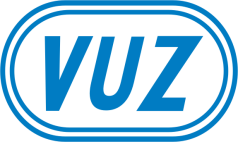 12
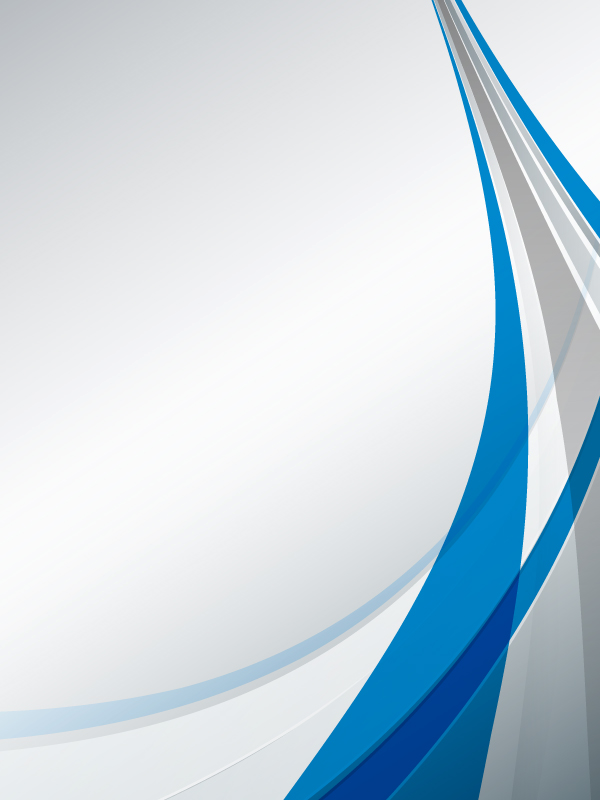 Hlavní parametry subsystému „Energie“
Hlavní parametry:
Napájecí napětí a kmitočet
Geometrie trolejového vedení
Dynamické chování trolejového vedení
Ochrana před úrazem elektrickým proudem

Parametry subsystému Energie jsou stejné pro konvenční i vysokorychlostní TSI. Rozdíl je pouze v jejich použití, dimenzování a přesnosti montáže.
VÝZKUMNÝ ÚSTAV ŽELEZNIČNÍ, a.s.
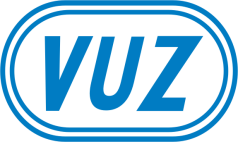 13
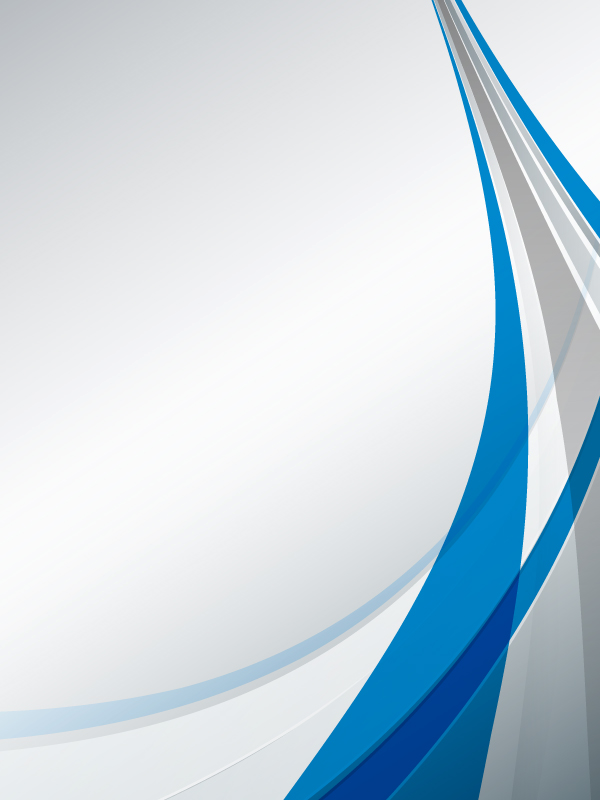 Parametry subsystému „Energie“
VÝZKUMNÝ ÚSTAV ŽELEZNIČNÍ, a.s.
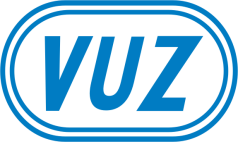 14
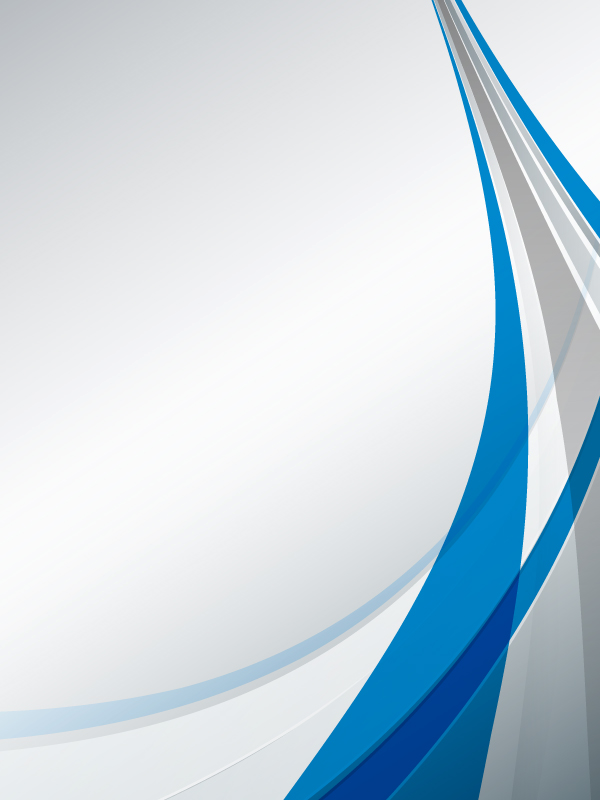 Parametry subsystému „Energie“
VÝZKUMNÝ ÚSTAV ŽELEZNIČNÍ, a.s.
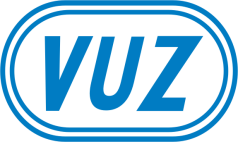 15
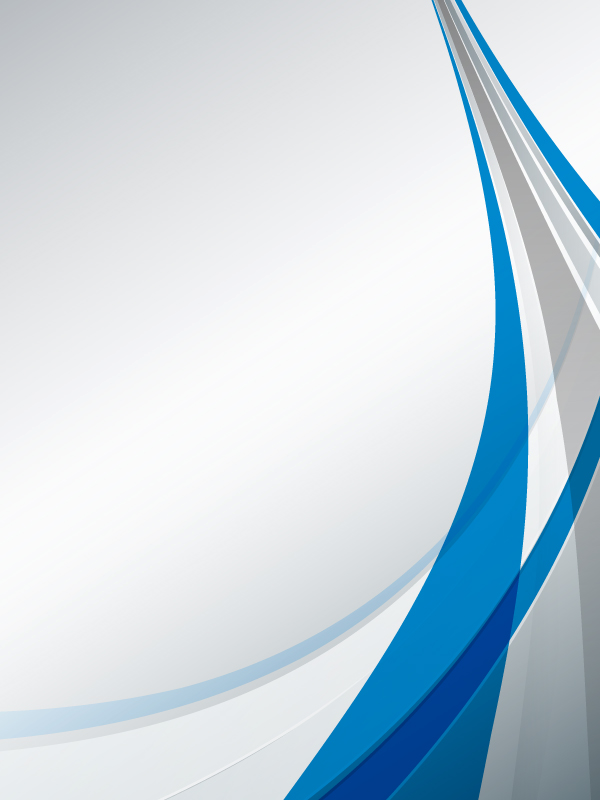 Parametry subsystému „Energie“
Pro parametry :
Geometrie trolejového vedení
Dynamického chování trolejového vedení

Platí stejné hodnoty a podmínky měření jako pro prvek interoperability. Pokud byl prvek IO posouzen podle TSI nemusí se tyto parametry ve fázi návrhu již znovu ověřovat.

Ve fázi výroby je nutné ověřit dynamické chování trolejového vedení.
VÝZKUMNÝ ÚSTAV ŽELEZNIČNÍ, a.s.
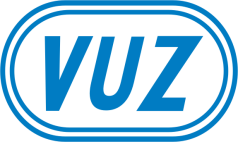 16
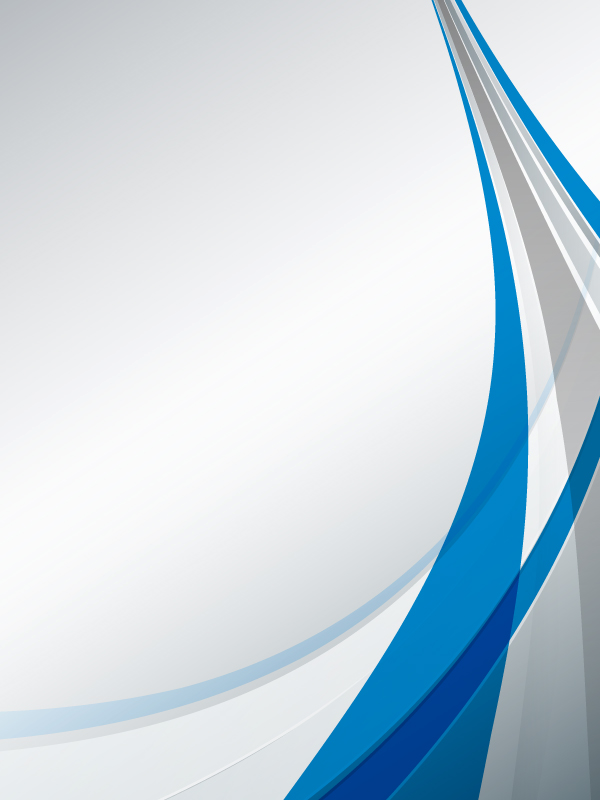 Ostatní parametry subsystému „Energie“
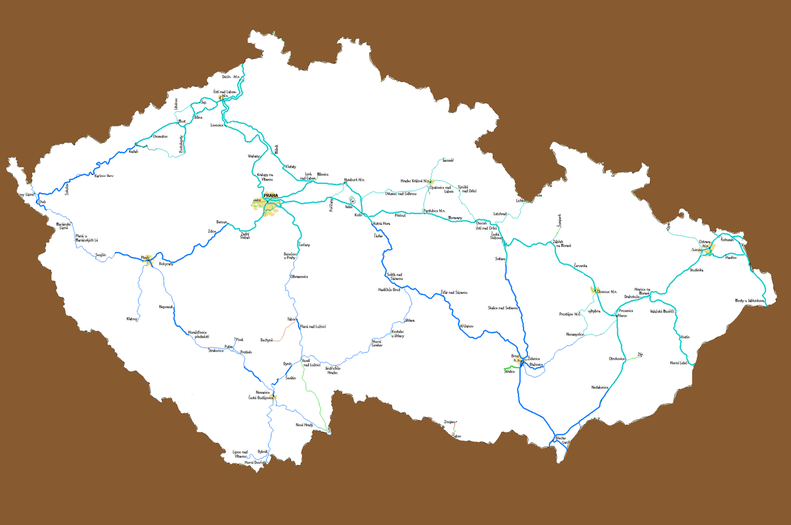 Napětí a kmitočet
Hodnoty a limity napětí a kmitočtu na koncových prvcích trakční napájecí stanice a na pantografovém sběrači musí odpovídat normě EN 50163.

Cílovou napájecí soustavou je střídavá soustava 25 kV a 50 Hz.

S ohledem na vysoké investiční náklady potřebné pro přechod z ostatních soustav je u nových, modernizovaných nebo obnovovaných subsystémů povoleno použití těchto soustav:

střídavá soustava 15 kV 16,7 Hz,
stejnosměrná soustava 3 kV,
stejnosměrná soustava 1,5 kV.
VÝZKUMNÝ ÚSTAV ŽELEZNIČNÍ, a.s.
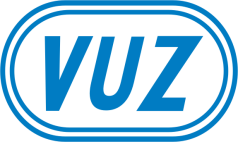 17
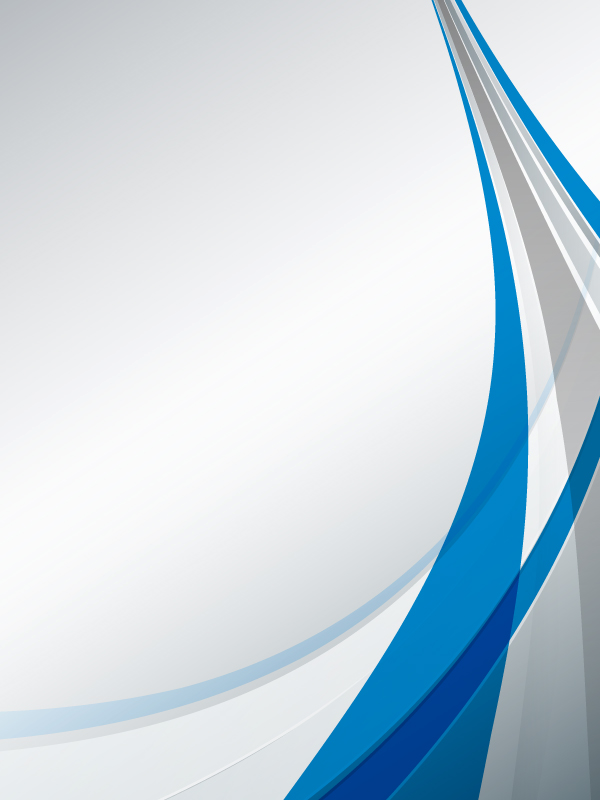 Ostatní parametry subsystému „Energie“
Parametry vztahující se na výkonnost napájecí soustavy

Návrh subsystému „Energie“ je podmíněn navrhovanou traťovou rychlostí pro dané zatížení tratě a topografií.

Kontinuita napájení v případě poruch v tunelech

Napájení a sestava trolejového vedení jsou navrženy tak, aby umožňovaly kontinuitu provozu v případě poruch v tunelech. 

Rekuperační brzdění
Střídavé napájecí soustavy jsou navrženy k umožnění použití rekuperačního brzdění jako provozní brzdy.
Stejnosměrné napájecí soustavy jsou navrženy tak, aby umožňovaly použití rekuperačního brzdění jako provozní brzdy alespoň výměnou energie s jinými vlaky.
VÝZKUMNÝ ÚSTAV ŽELEZNIČNÍ, a.s.
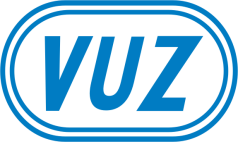 18
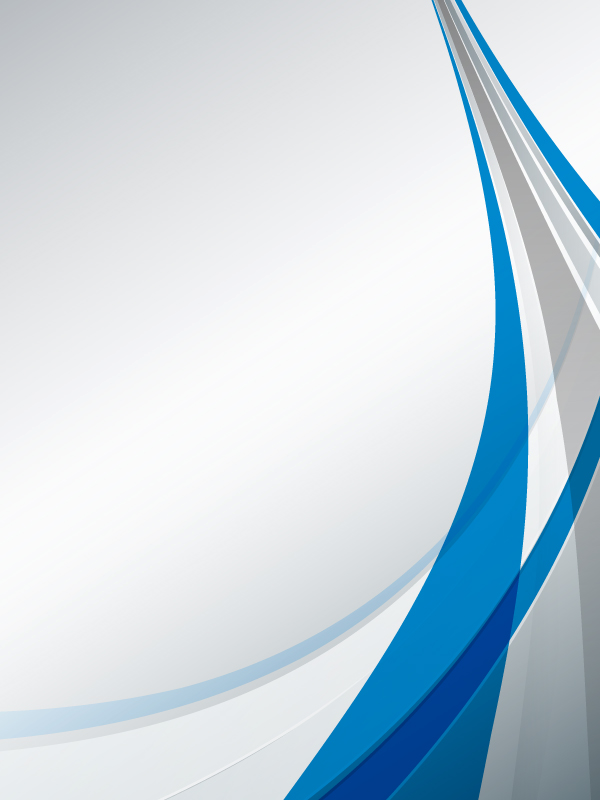 Ostatní parametry subsystému „Energie“
Opatření pro koordinaci týkající se elektrické ochrany

Návrh koordinace elektrické ochrany subsystému „Energie“ odpovídá požadavkům normy EN 50388. 
Činnost automatických vypínačů NS při poruše hnacího vozidla.

Účinky harmonických a dynamické účinky na střídavé soustavy

Subsystémy „Energie“ a „Kolejová vozidla“ konvenčního železničního systému musí být schopny společně fungovat a nesmí způsobovat problémy rušení, jako např. přepětí a další jevy popsané normě EN 50388.
VÝZKUMNÝ ÚSTAV ŽELEZNIČNÍ, a.s.
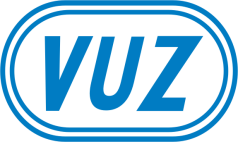 19
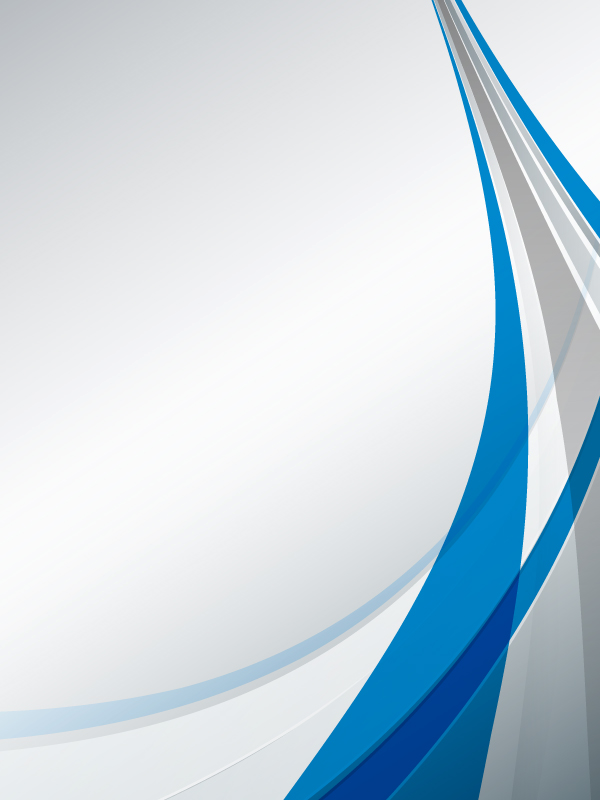 Ostatní parametry subsystému „Energie“
Obrys pantografového sběrače

Žádná část subsystému „Energie“ kromě trolejových vodičů a bočního držáku nesmí zasáhnout do mechanicko-kinematického obrysu pantografového sběrače. 

Mechanicko-kinematický obrys pantografového sběrače pro interoperabilní tratě se stanoví pomocí metod uvedených v příloze E  TSI CR ENE a profilu pantografových sběračů definovaných v TSI CR LOC&PAS.
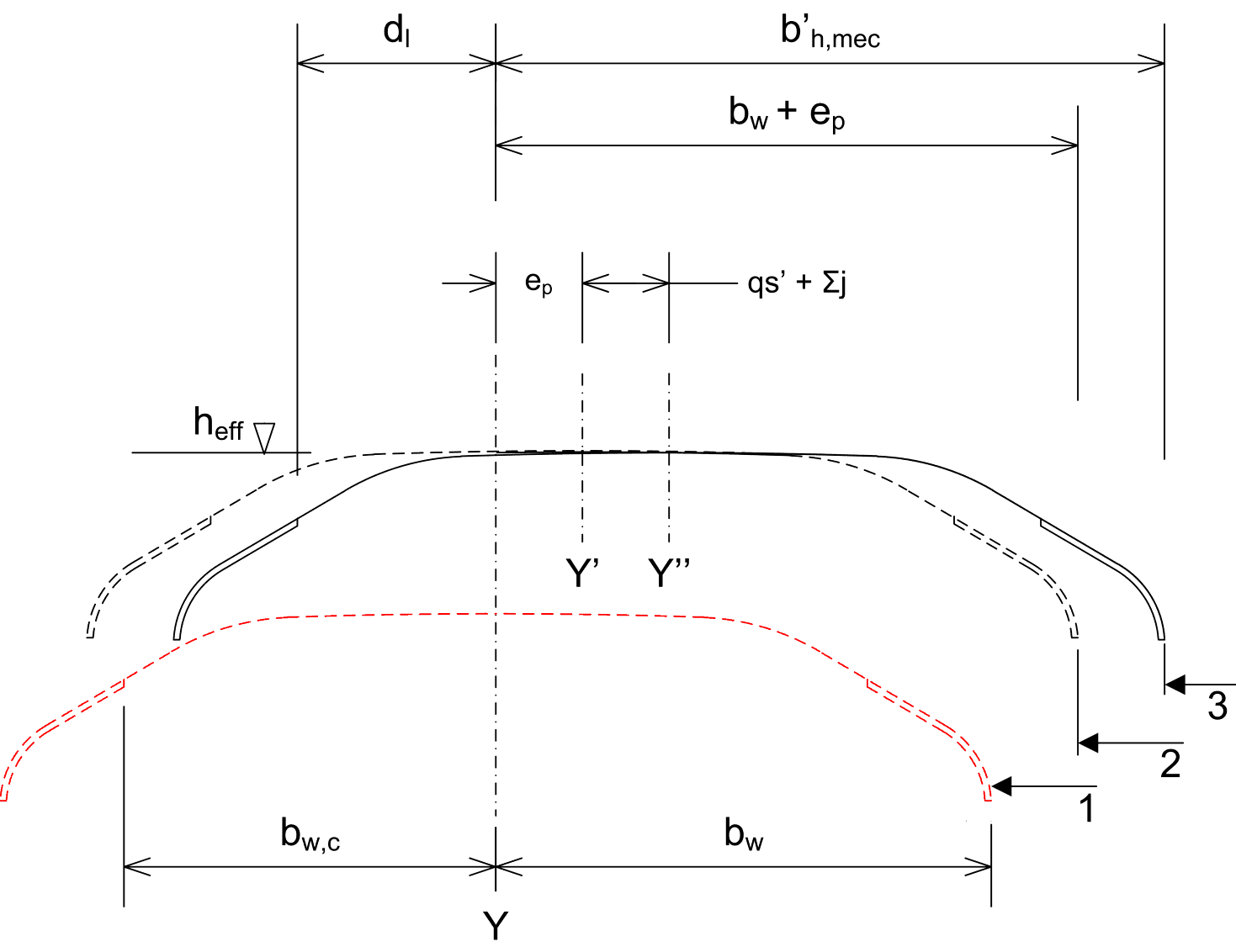 VÝZKUMNÝ ÚSTAV ŽELEZNIČNÍ, a.s.
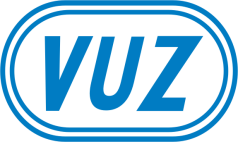 20
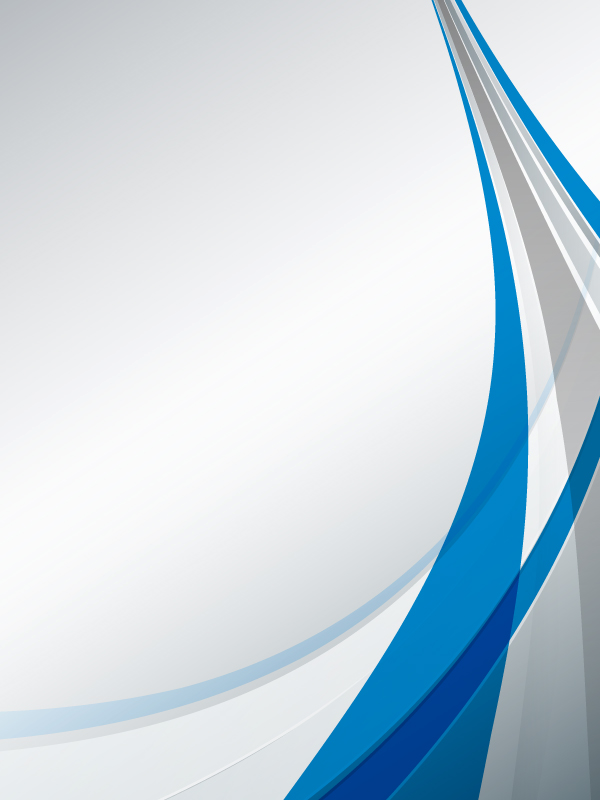 Ostatní parametry subsystému „Energie“
Úseky pro oddělení fází

Úseky pro oddělení fází jsou navrženy tak, aby umožnily přejezd vlaků z jednoho úseku do sousedního bez přemostění dvou fází. 

Úseky pro oddělení soustav
Úseky pro oddělení soustav jsou navrženy tak, aby umožnily vozidlům přejet z jedné soustavy pro dodávku energie do sousední, která používá jinou soustavu pro dodávku energie, bez přemostění obou soustav.
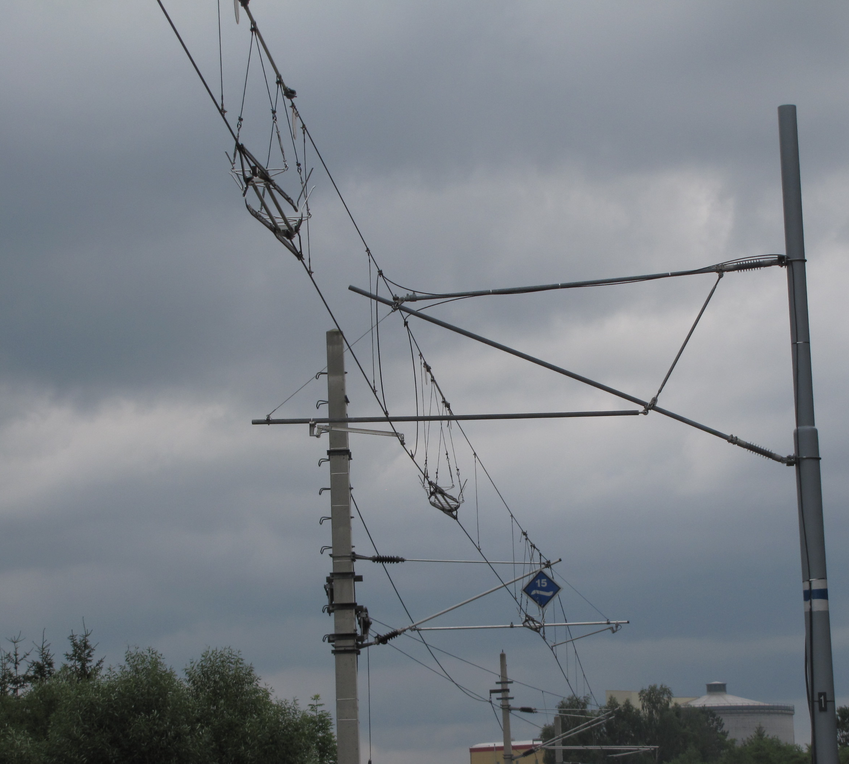 VÝZKUMNÝ ÚSTAV ŽELEZNIČNÍ, a.s.
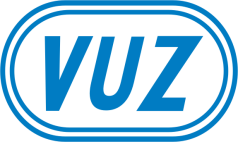 21
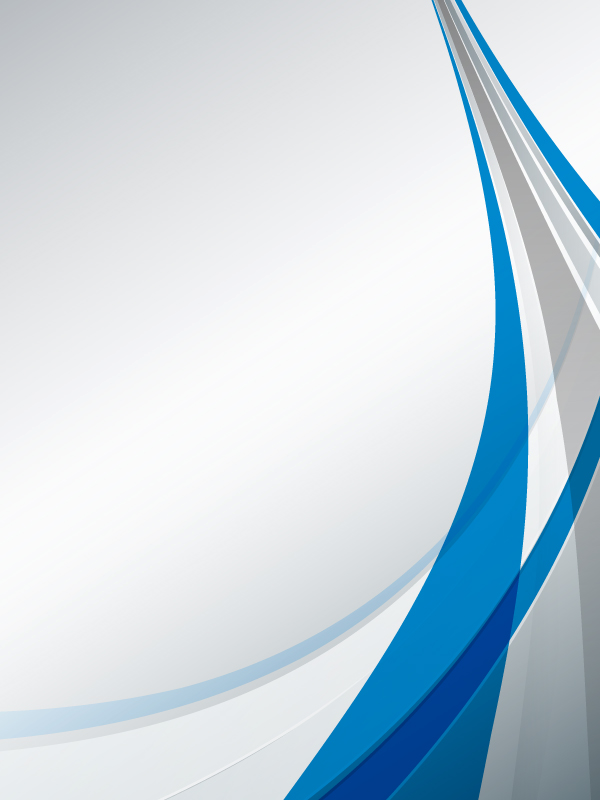 Ostatní parametry subsystému „Energie“
Ochrana před úrazem elektrickým proudem

Ochranná opatření týkající se trakčních napájecích stanic a spínacích stanic
Ochranná opatření týkající se soustavy trolejového vedení
Ochranná opatření týkající se obvodu zpětného proudu

Elektrické bezpečnosti trakčních napájecích stanic, soustavy trolejového vedení a funkčnosti obvodu zpětného proudu je dosaženo navržením a realizací podle normy EN 50122-1.
VÝZKUMNÝ ÚSTAV ŽELEZNIČNÍ, a.s.
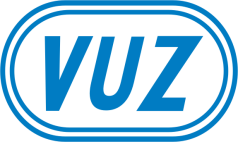 22
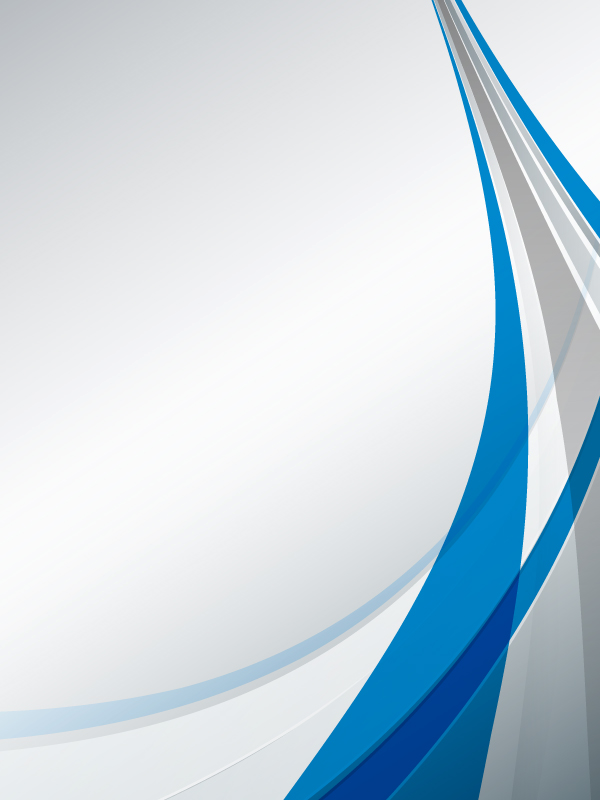 VÝZKUMNÝ ÚSTAV ŽELEZNIČNÍ, a.s.
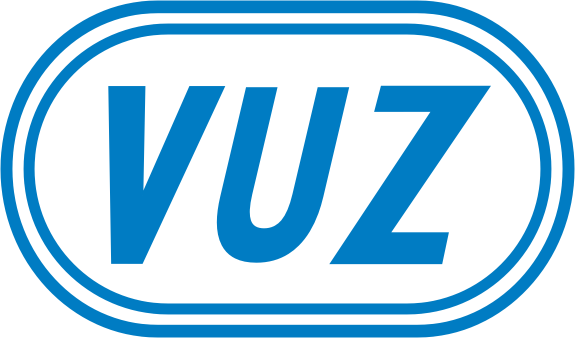 www.cdvuz.cz
23